The Power of Achievement
Unlocking the Secrets to Success
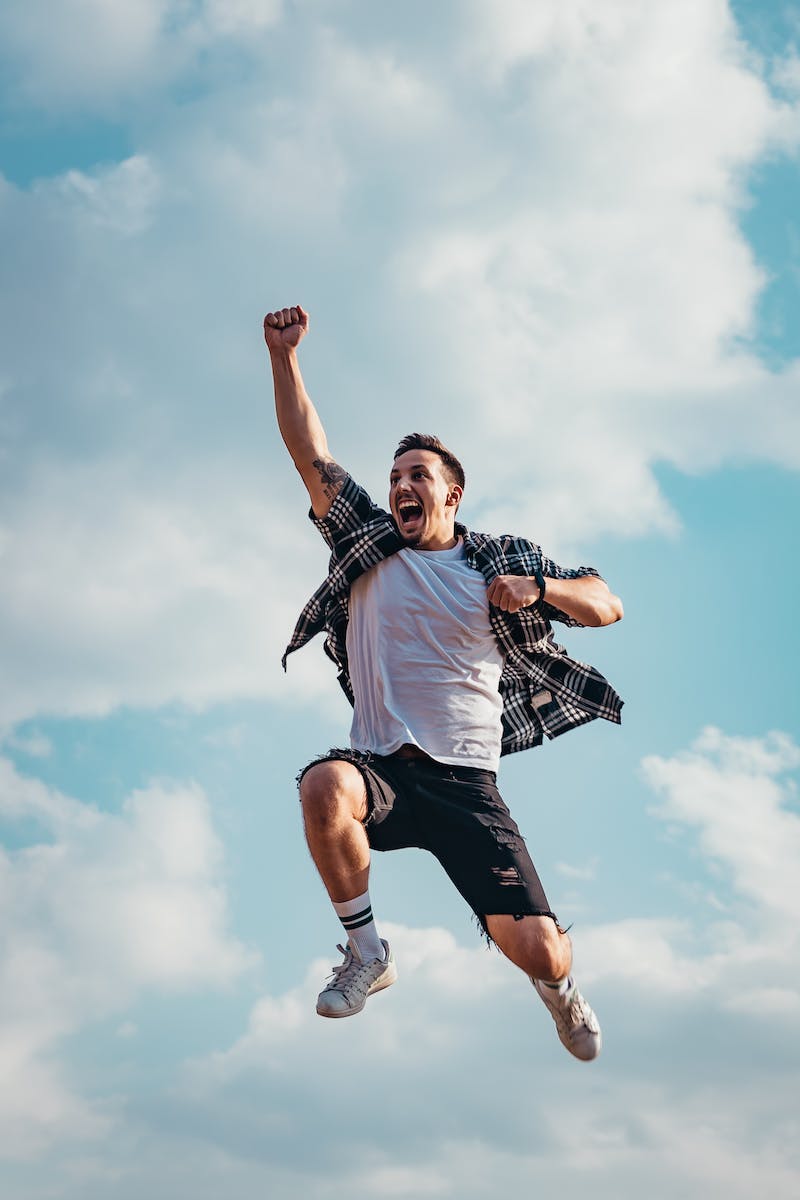 Introduction
• A journey towards achieving success
• Understanding the key elements
• Unlocking your true potential
• Setting goals for success
Photo by Pexels
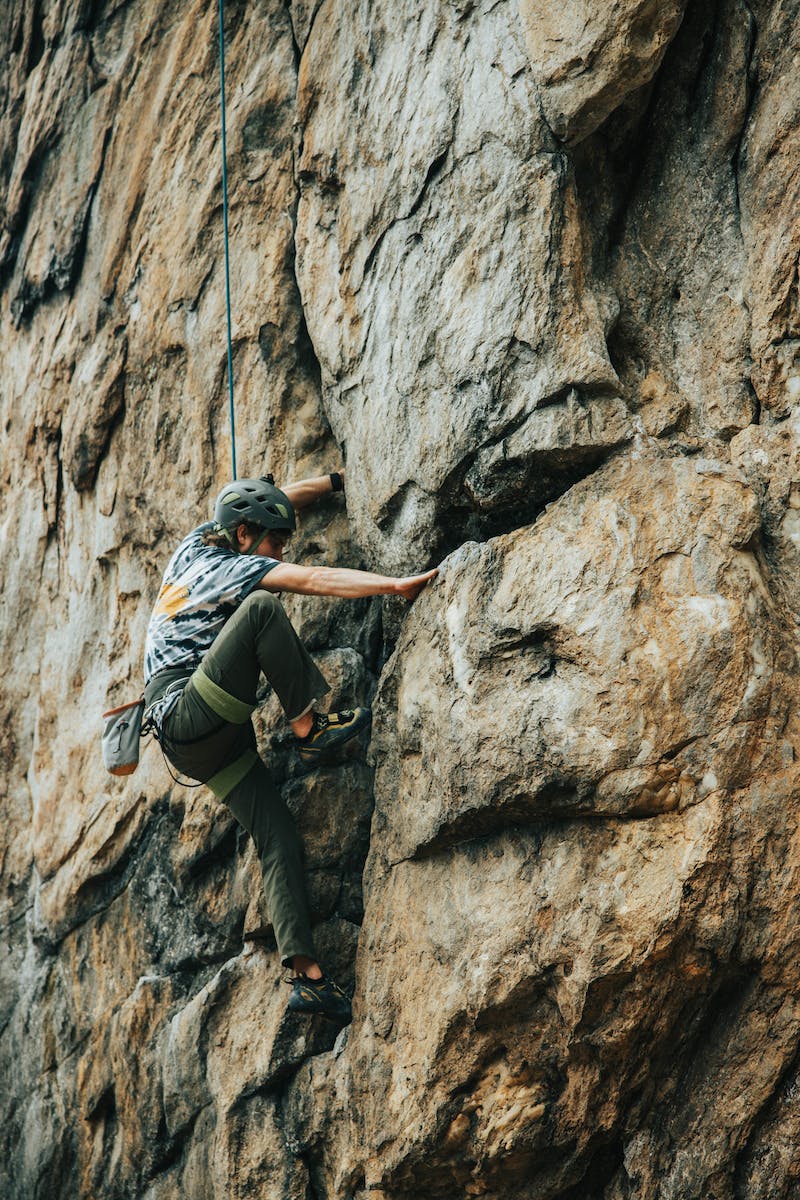 Persistence
• The role of persistence in achieving success
• Overcoming obstacles and setbacks
• Learning from failures
• Staying focused and motivated
Photo by Pexels
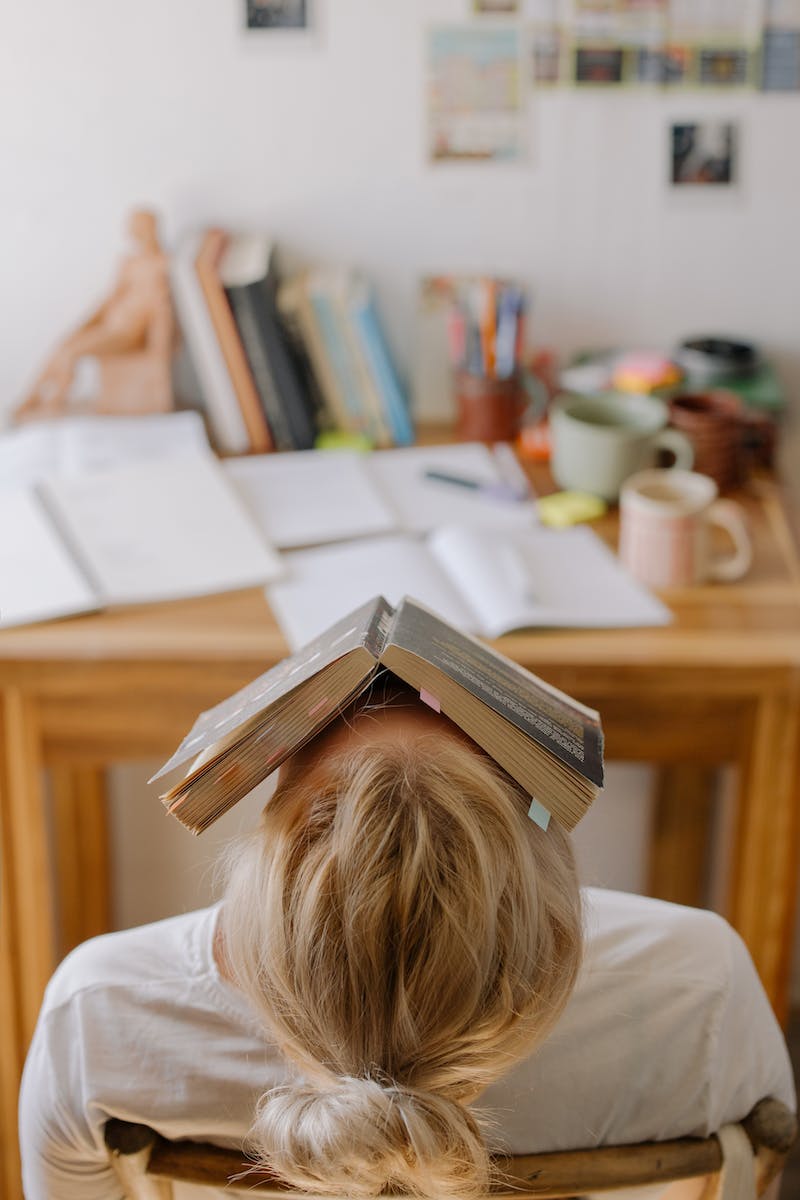 Continuous Learning
• Embracing a growth mindset
• Seeking knowledge and new experiences
• Adapting to changes and challenges
• Investing in personal and professional development
Photo by Pexels
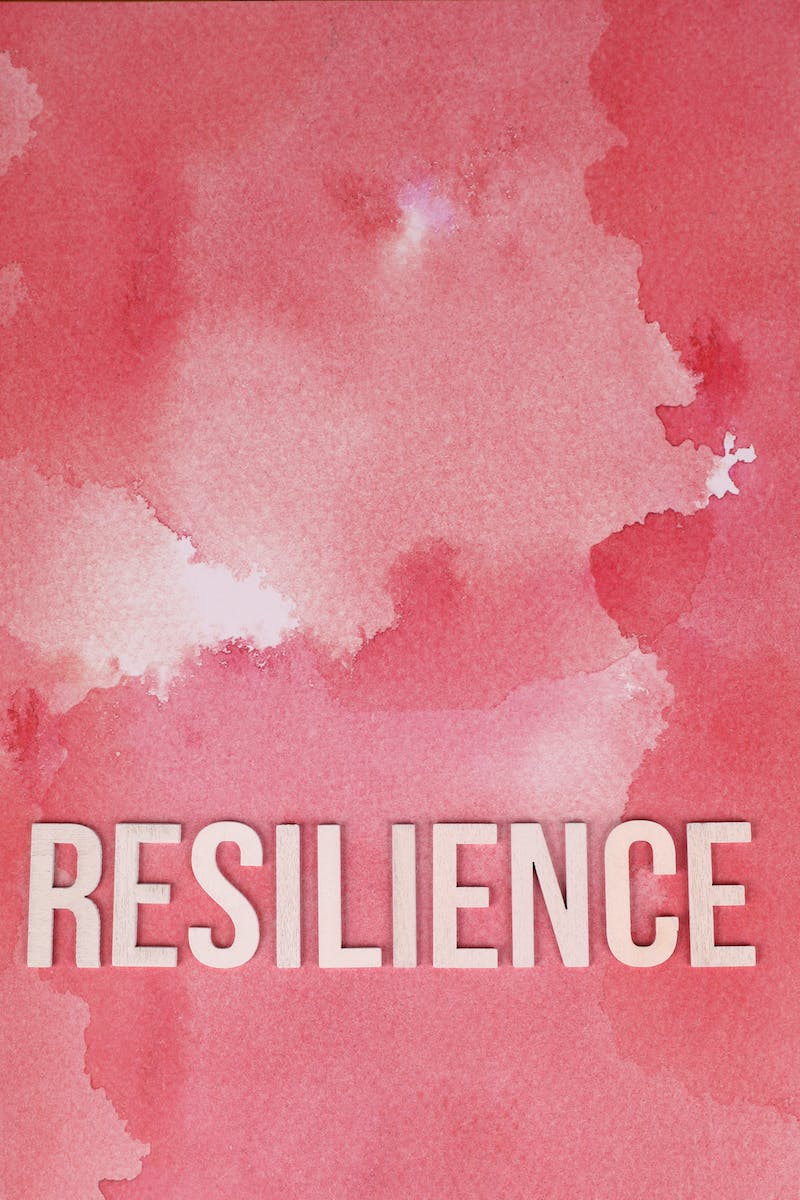 Resilience
• Bouncing back from failures and setbacks
• Building mental and emotional strength
• Developing coping mechanisms
• Maintaining a positive attitude
Photo by Pexels
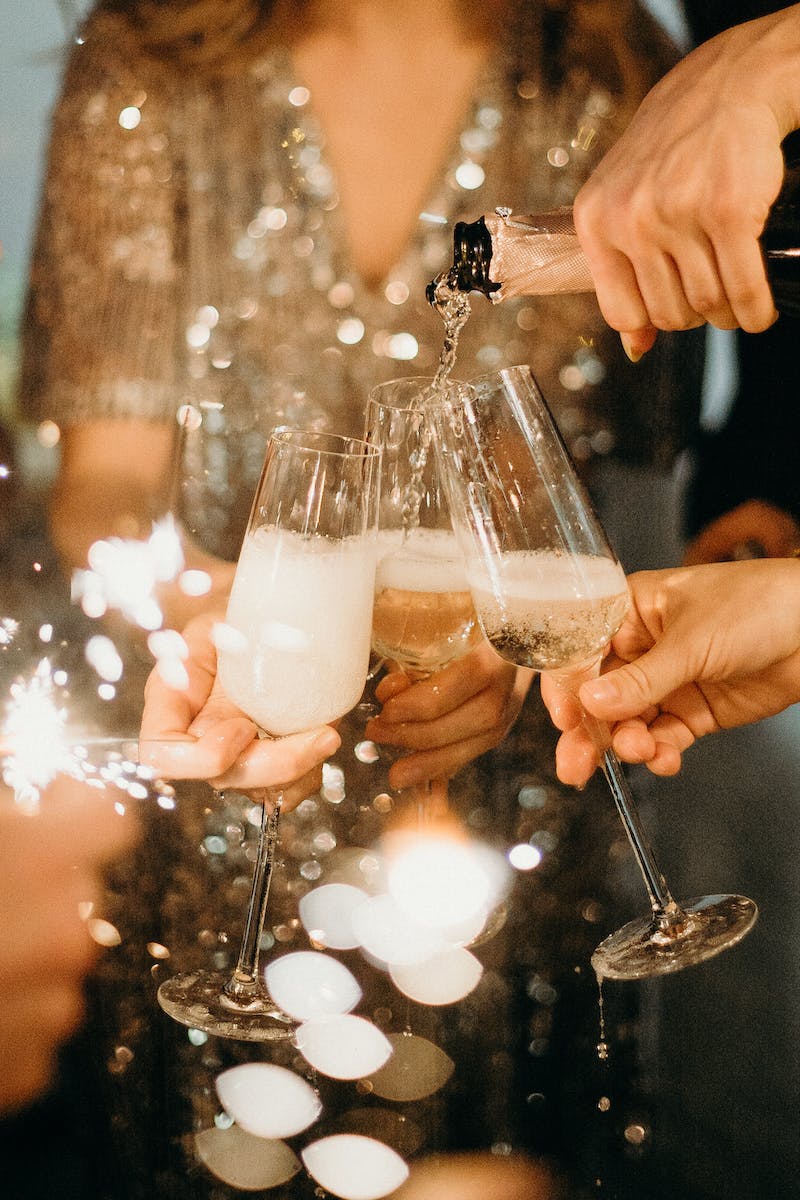 Celebrating Milestones
• Recognizing and celebrating achievements
• Boosting motivation and morale
• Reflecting on the journey
• Setting new goals
Photo by Pexels
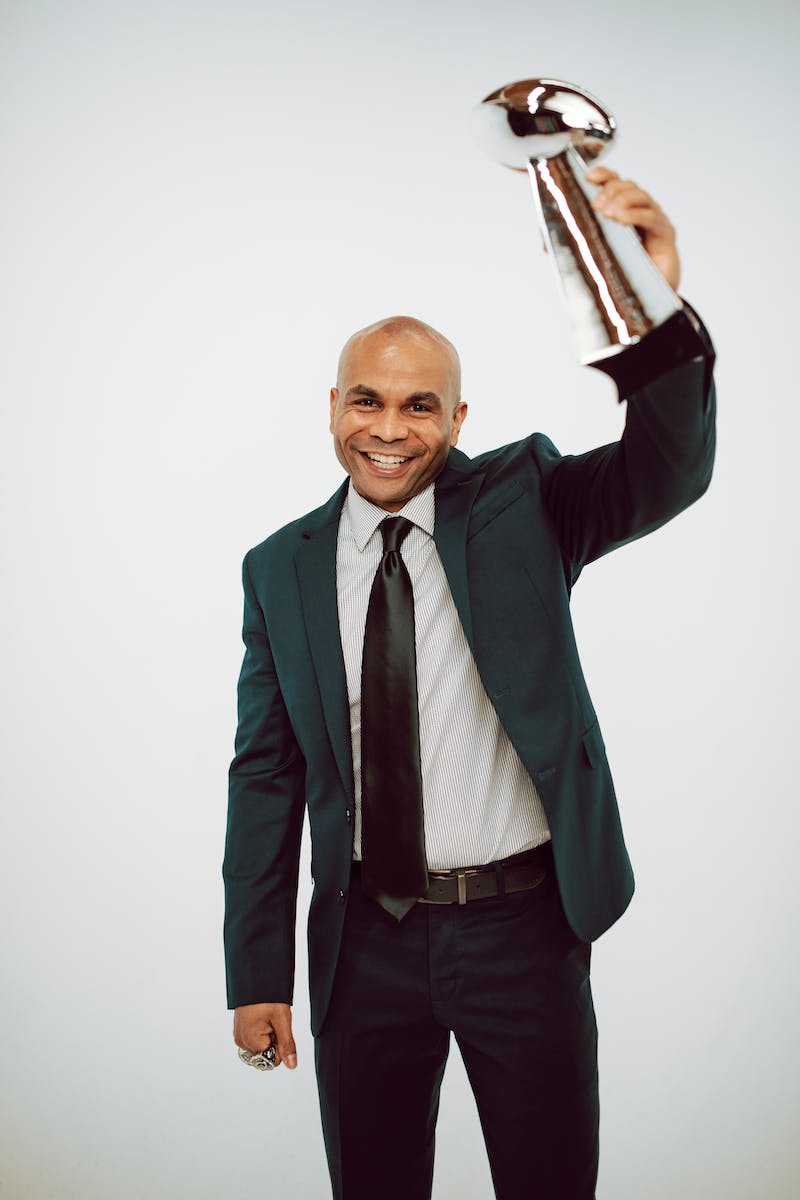 Conclusion
• Summarizing key takeaways
• Encouraging continued growth and progress
• Inspiring the audience to strive for success
Photo by Pexels